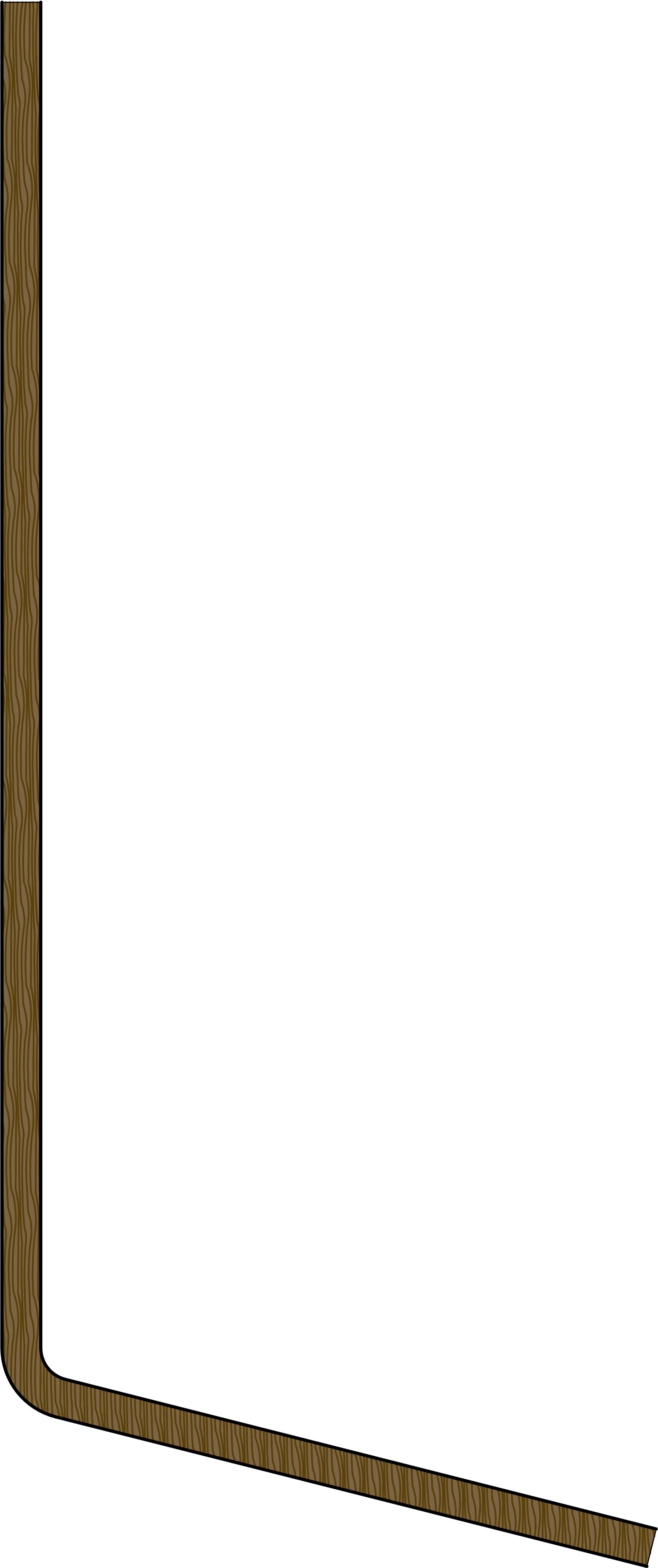 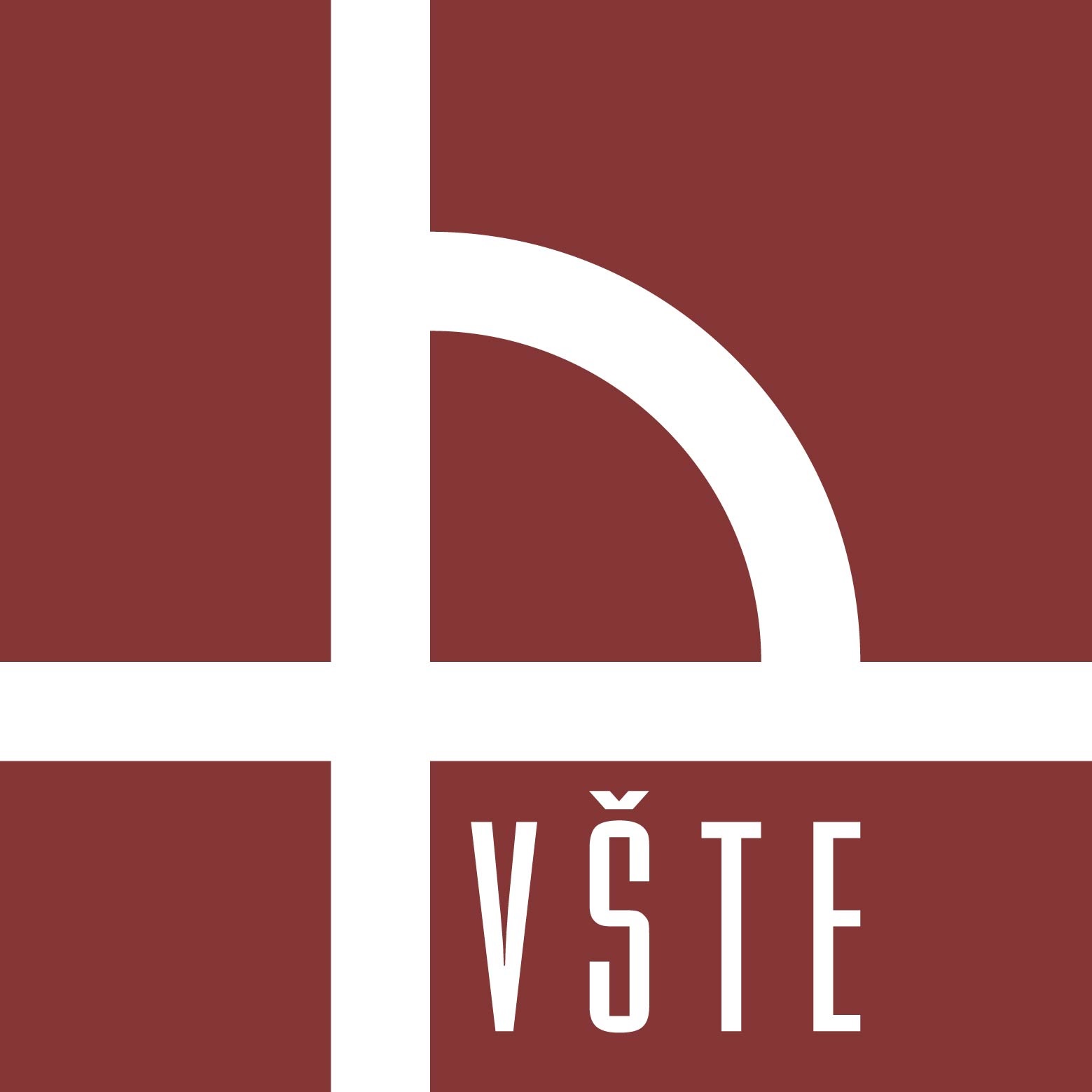 Mateřská škola Týn nad Vltavou
Diplomová práce

Vypracoval: Bc. Lukáš Hrubý
Vedoucí: Ing. arch. Jaromír Srba, Ph.D.Oponentka: Ing. Blanka Pelánková
VŠTE České BudějoviceZS 2020
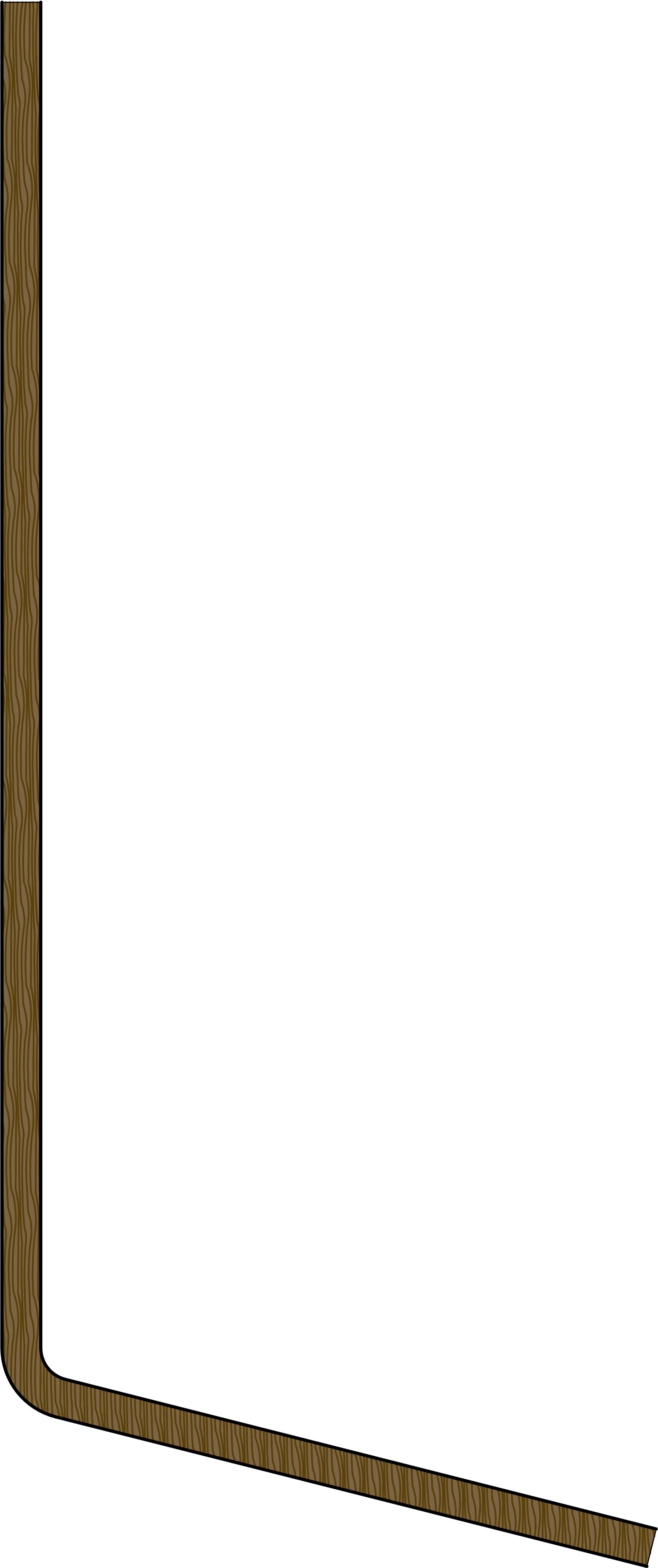 Cíl práce
Cílem diplomové práce je zpracování projektu ke stavebnímu povolení novostavby mateřské školy ve městě Týn nad Vltavou. Objekt je navržen pro 4 samostatné skupiny dětí, a to včetně stravování. Projekt bude obsahovat dispoziční a architektonické řešení stavby, generel TZB, návrh požárně bezpečnostního řešení, problematické detaily aj.
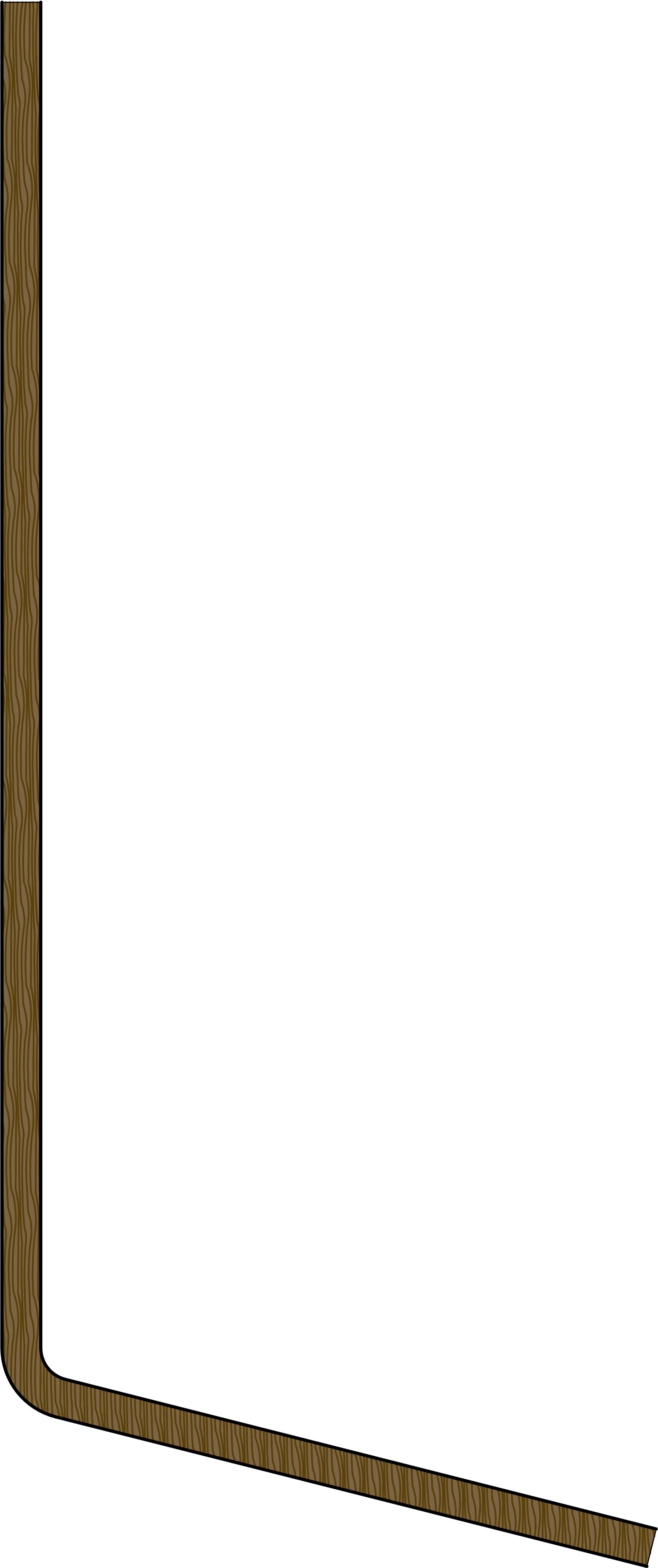 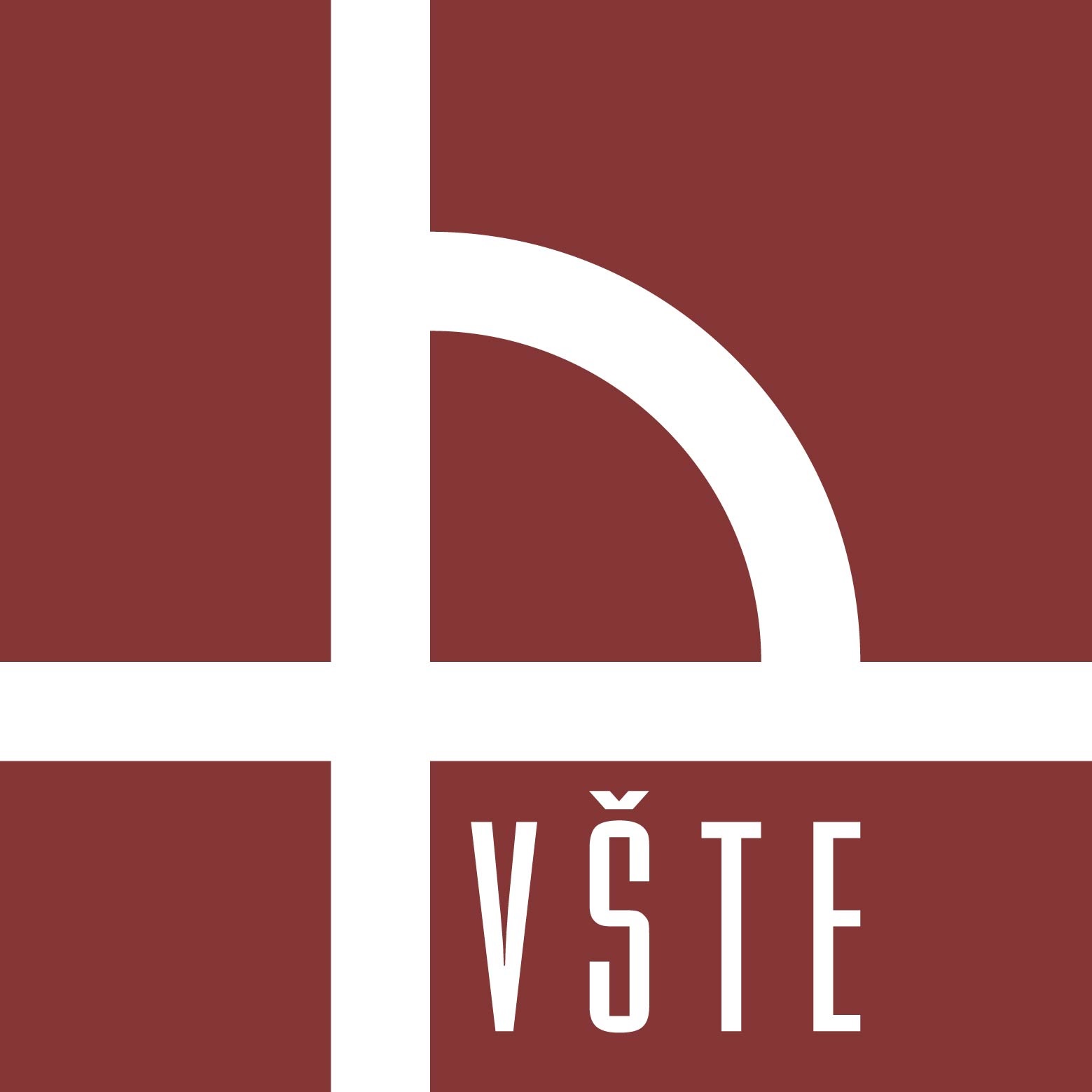 Úvod
Naplněné kapacity

  Projekt mateřské školy

     Tvar budovy

        Zahrada
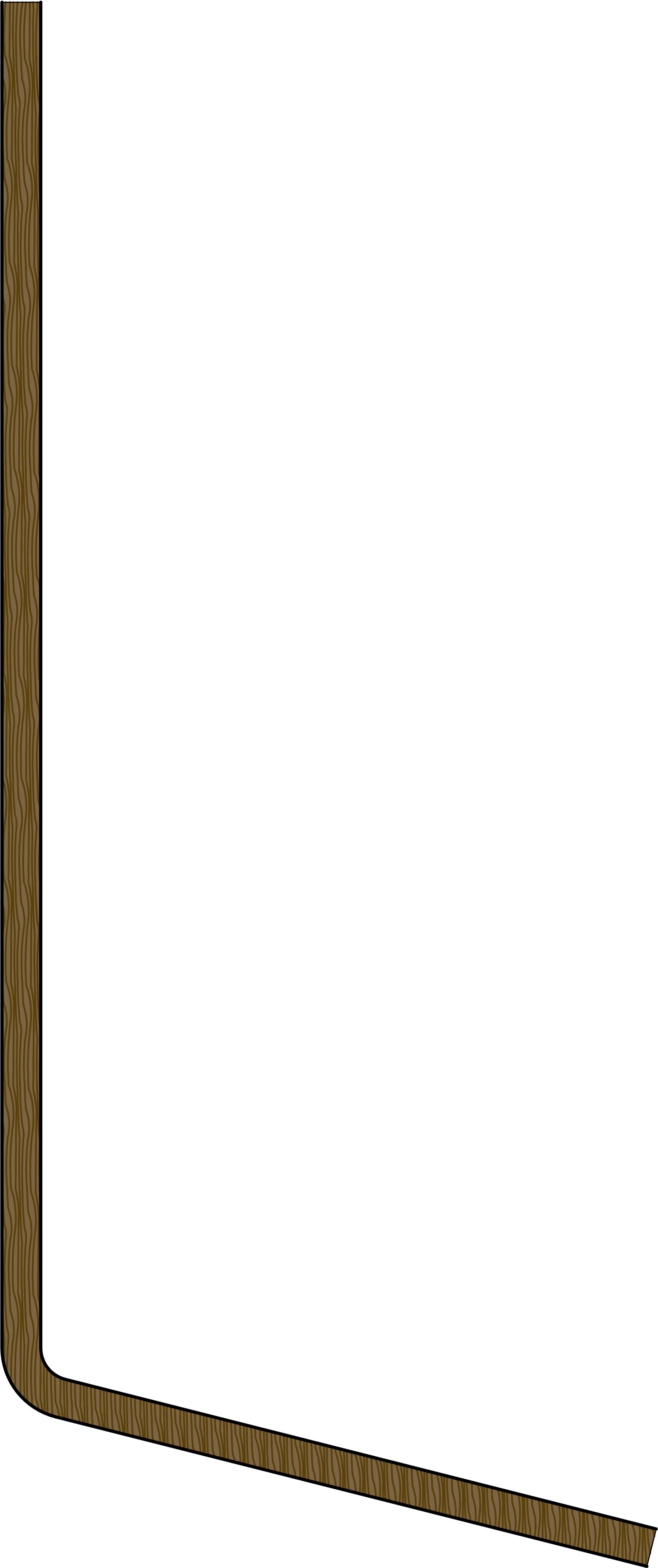 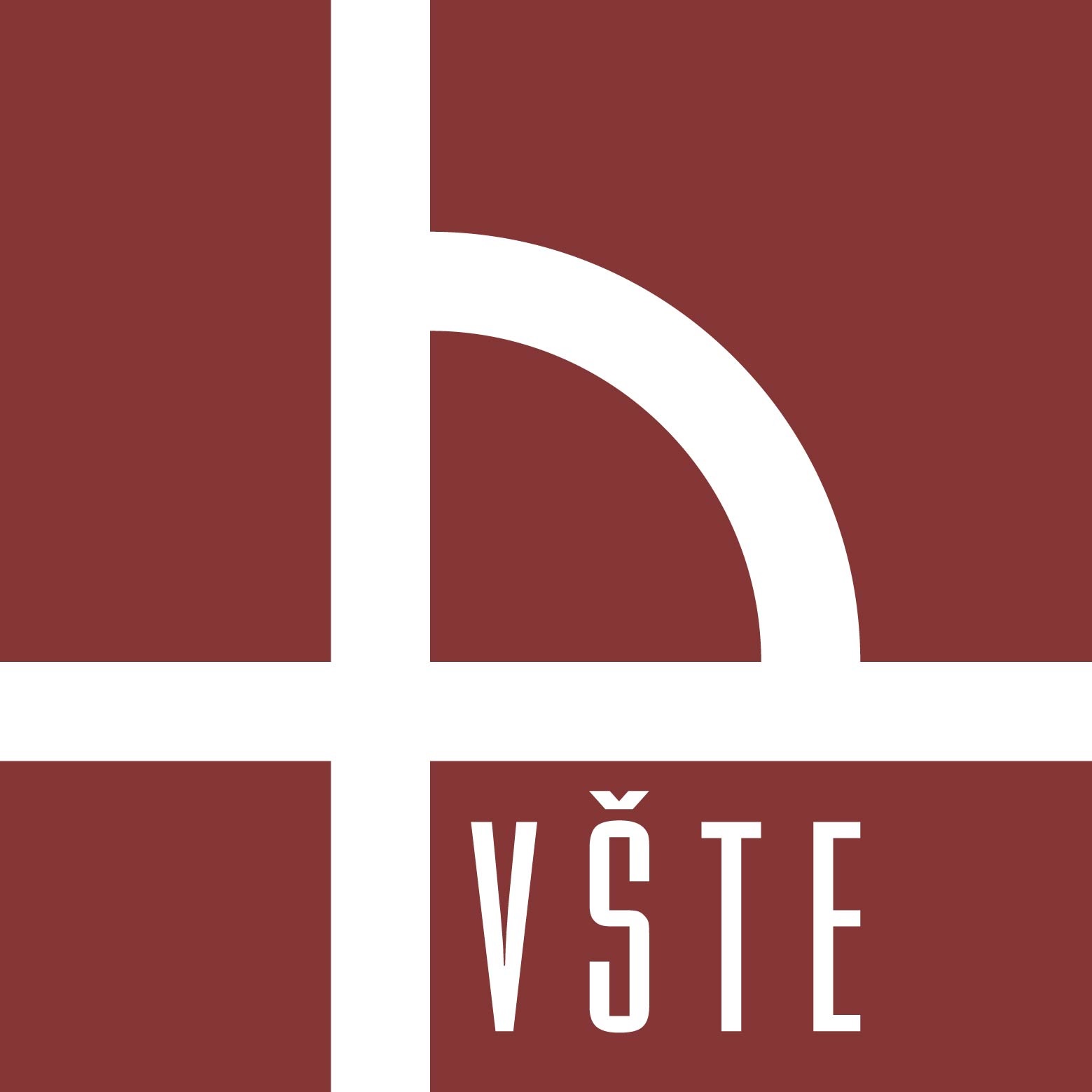 Umístění
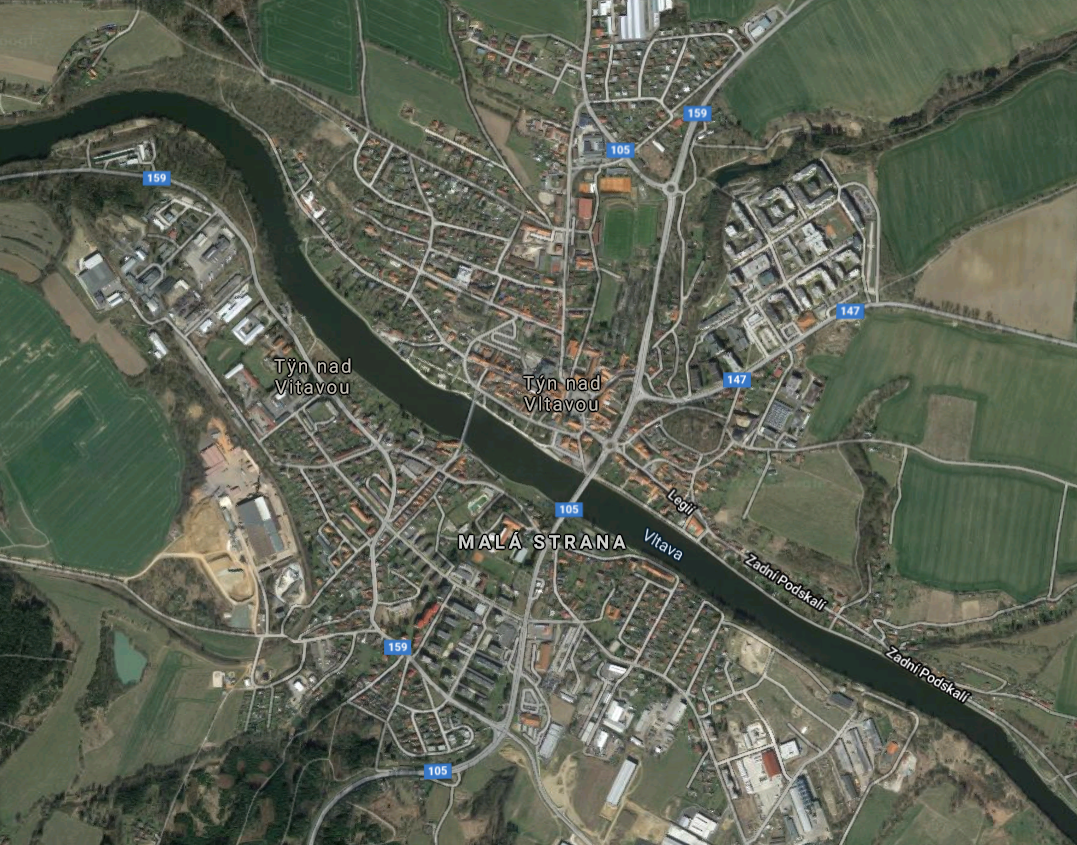 Týn nad Vltavou

       Klidná část města

   Rozlehlá zahrada
Zdroj:https://www.google.com/maps
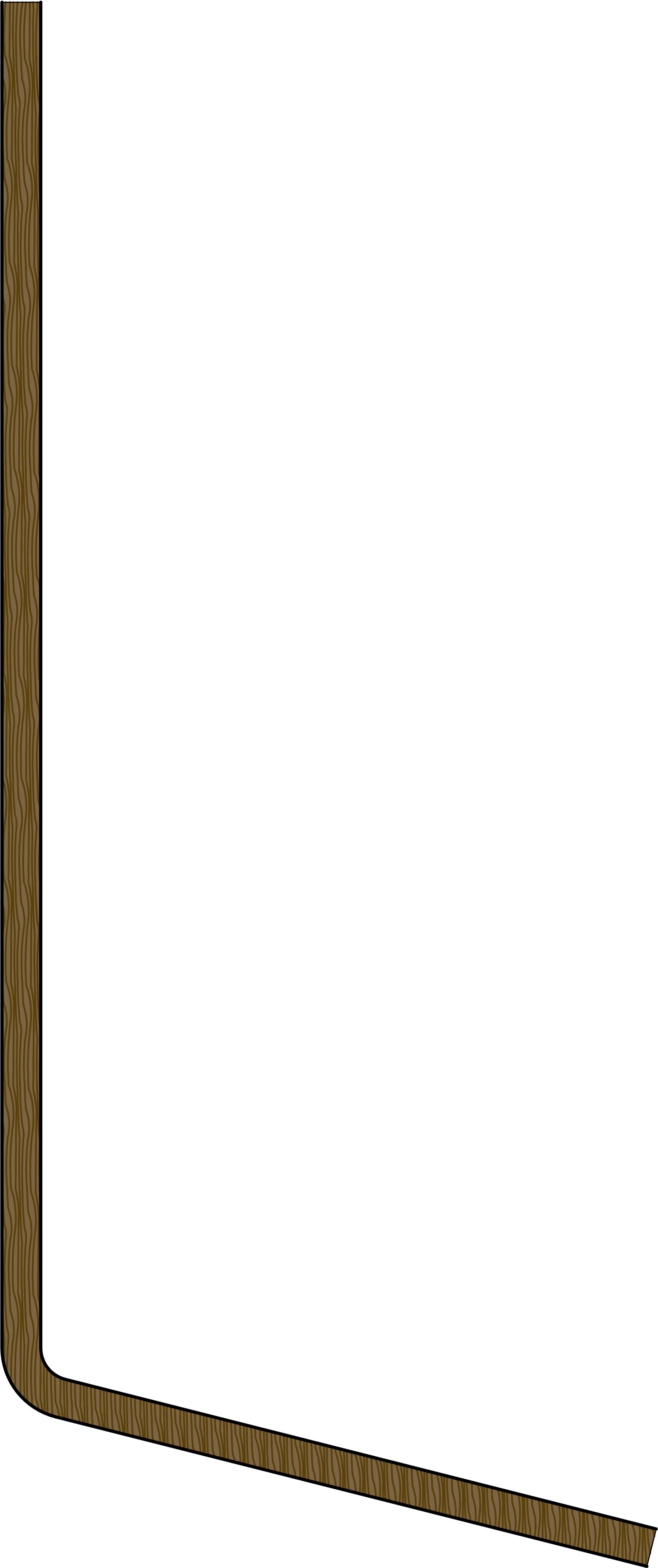 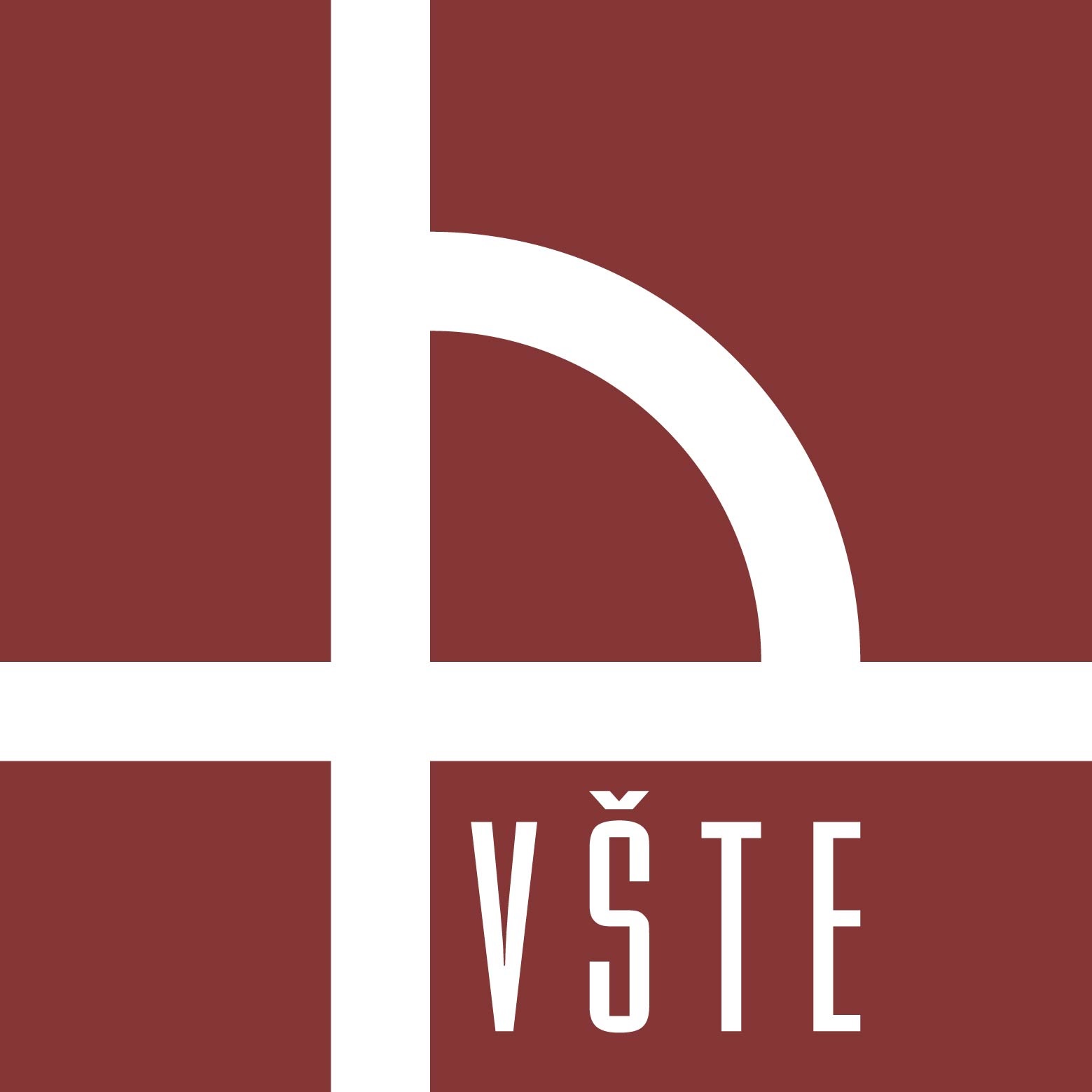 Situace na pozemku
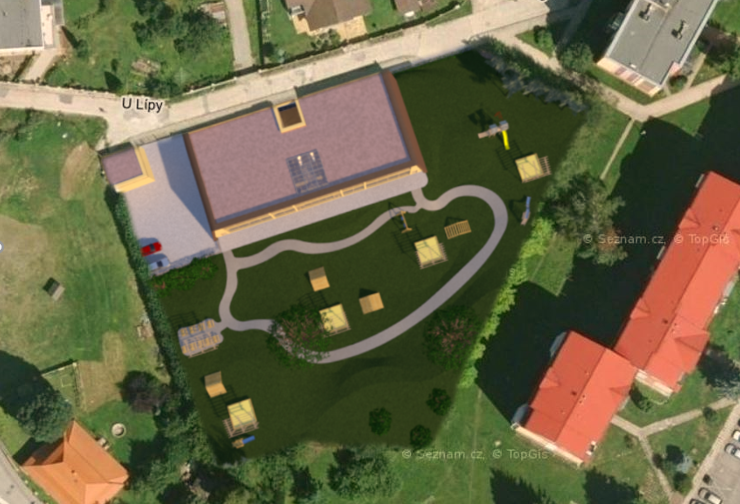 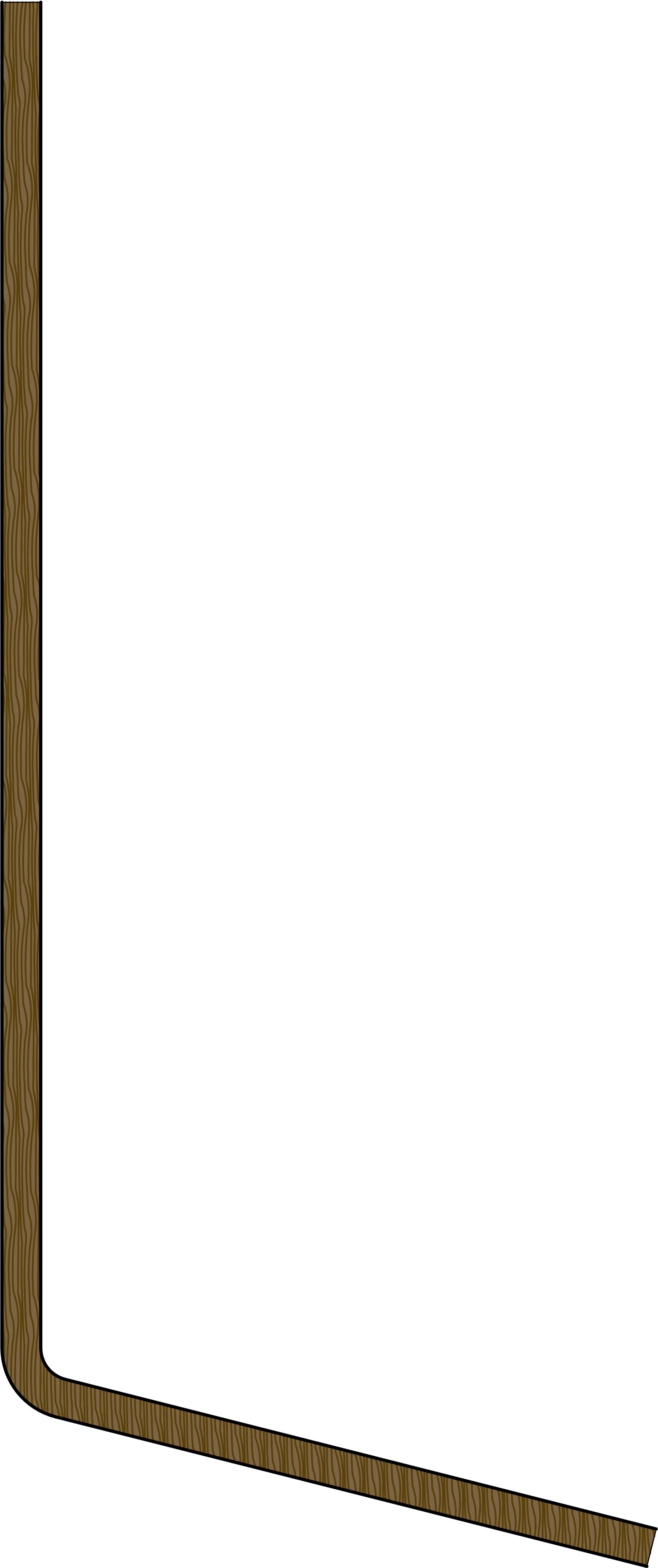 1.NP
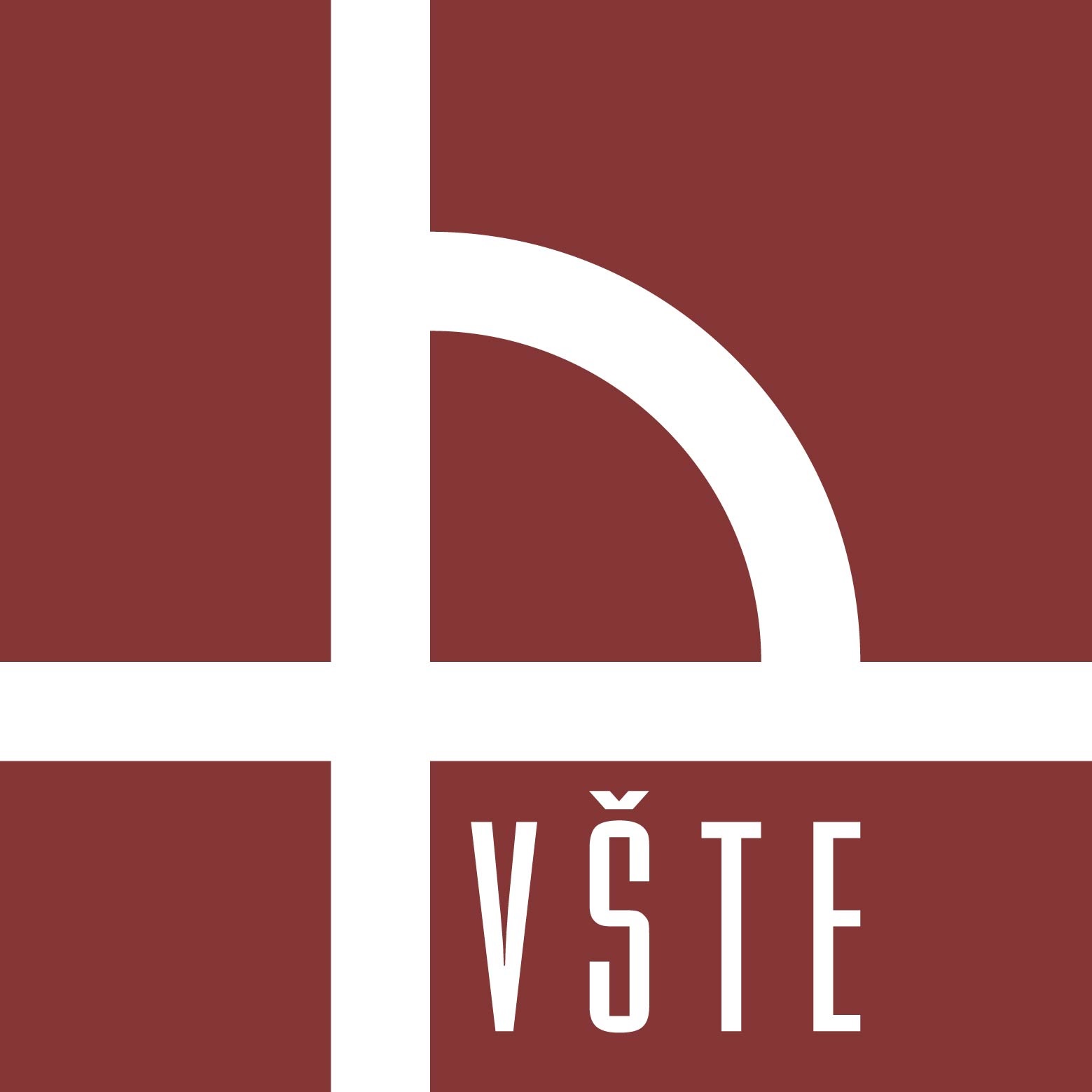 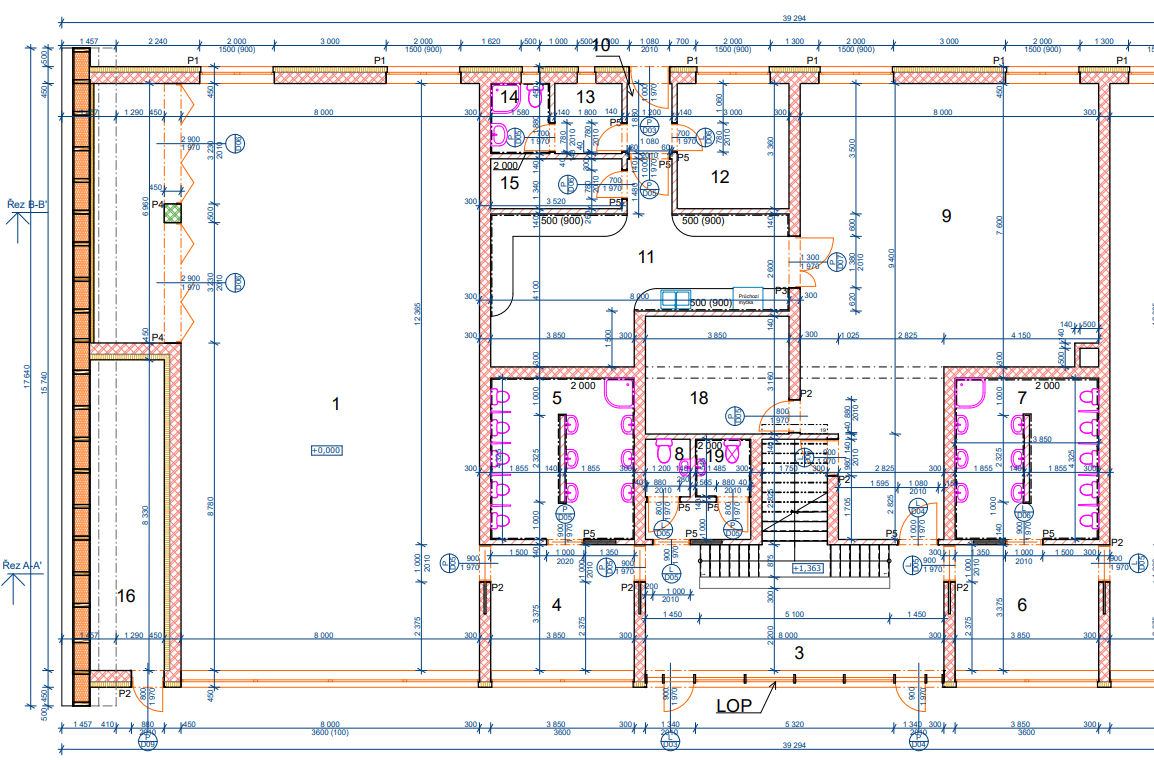 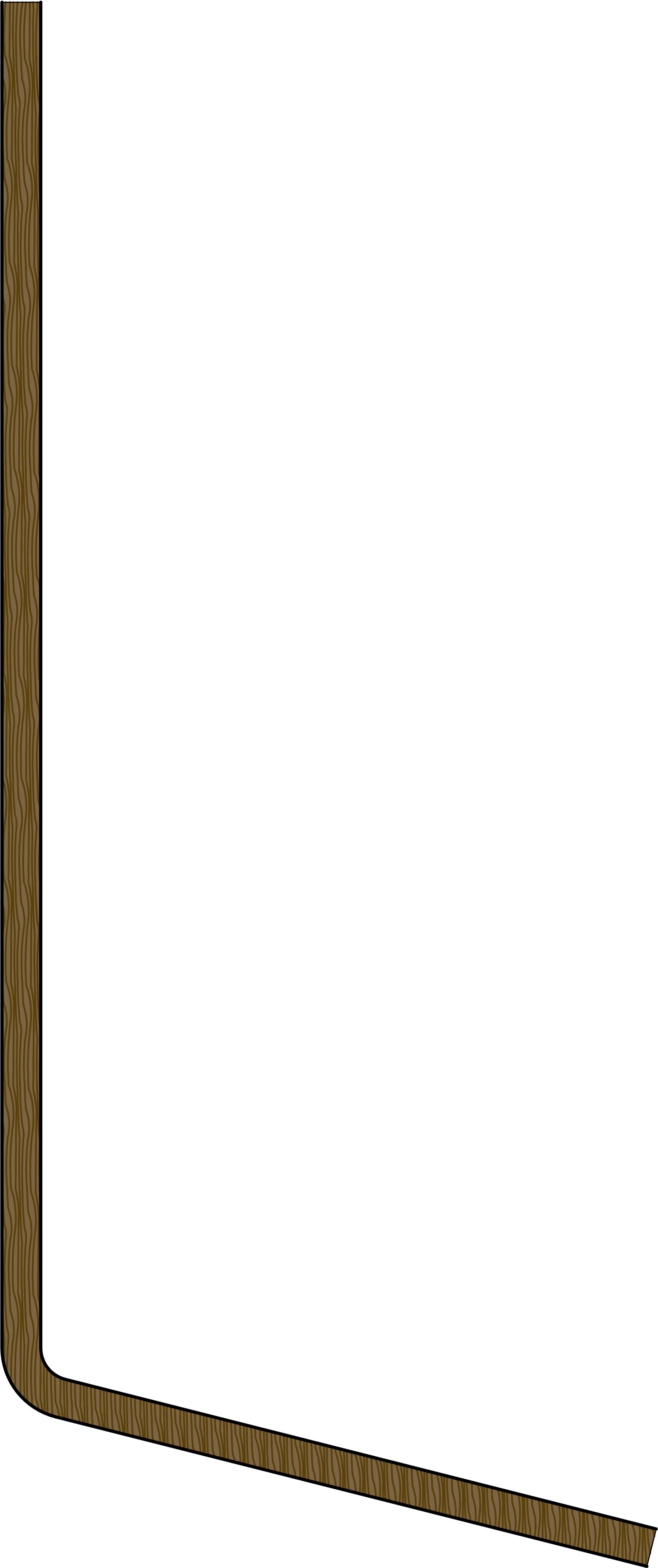 2.NP
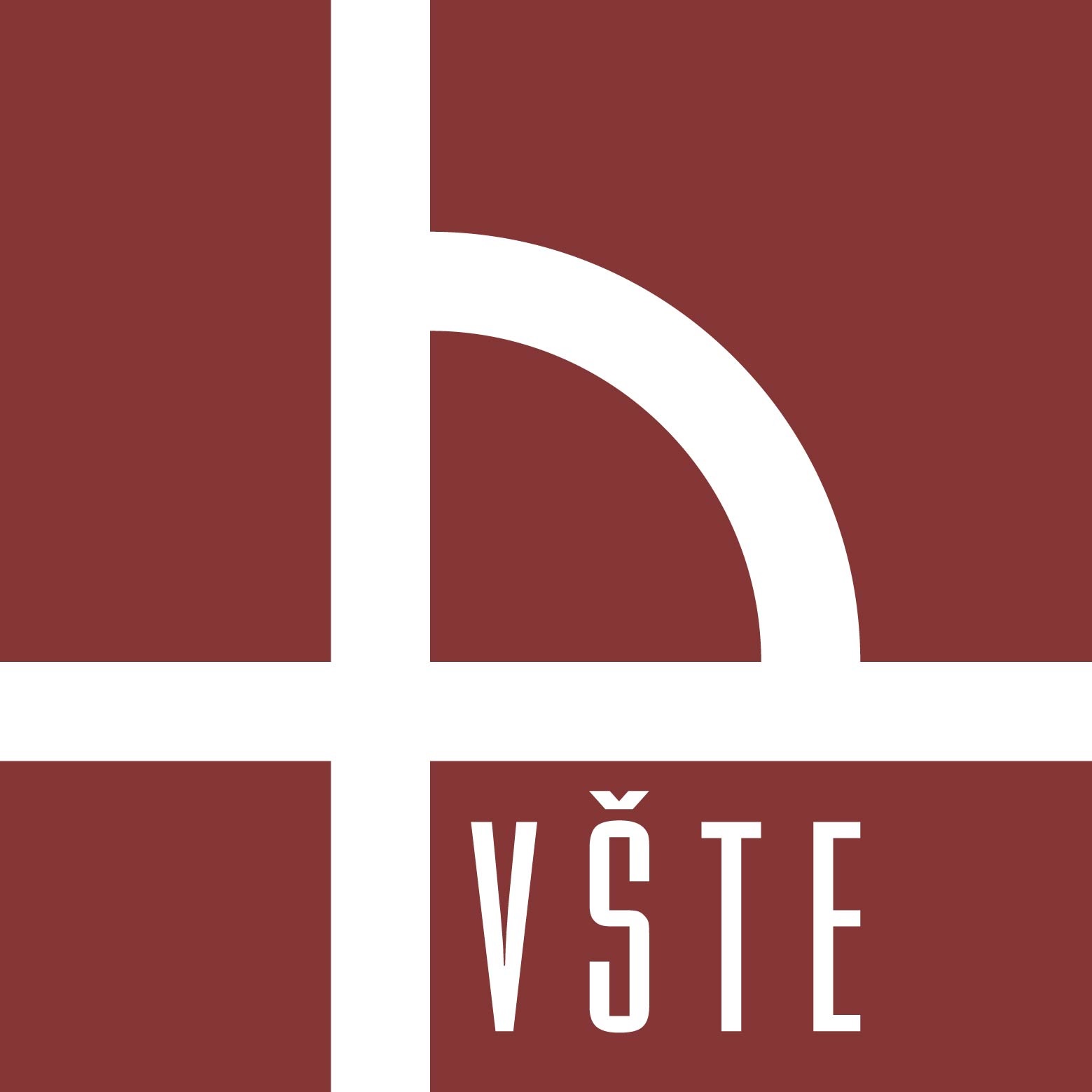 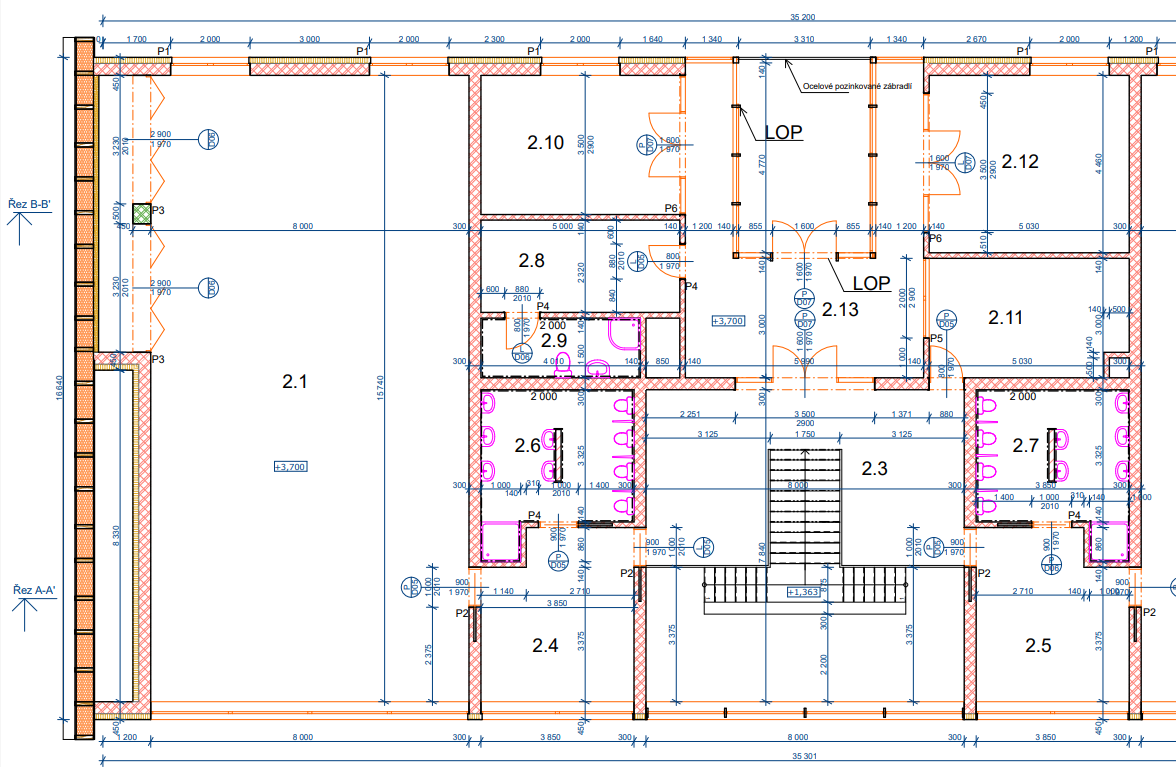 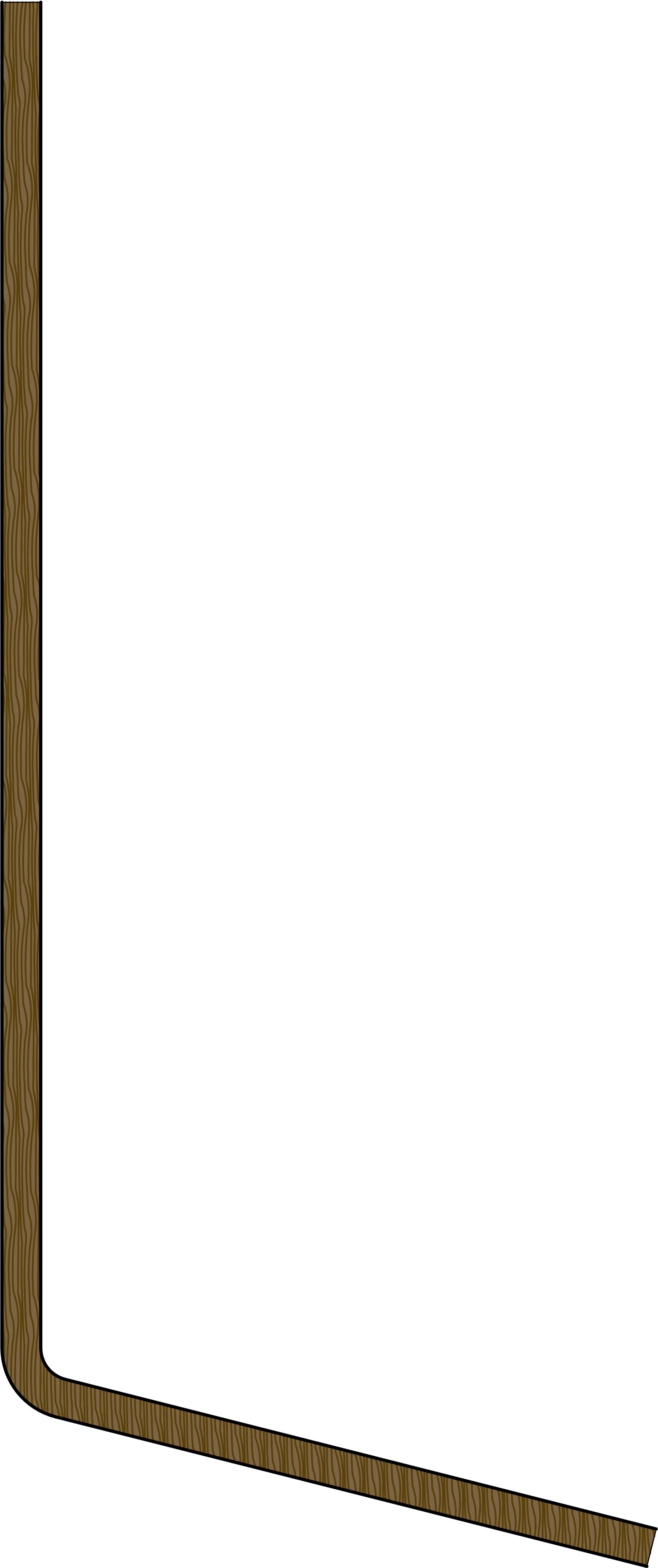 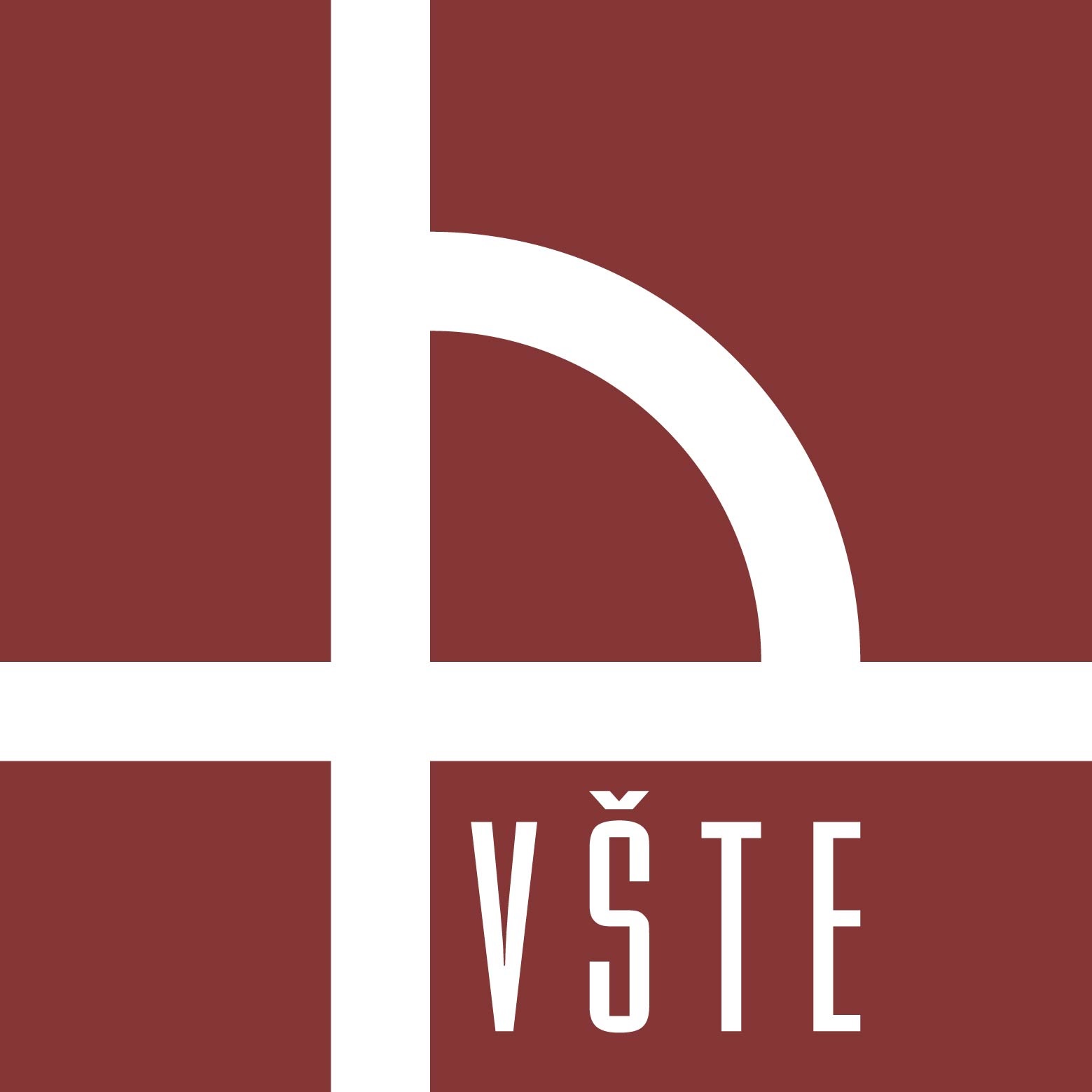 Zahrada
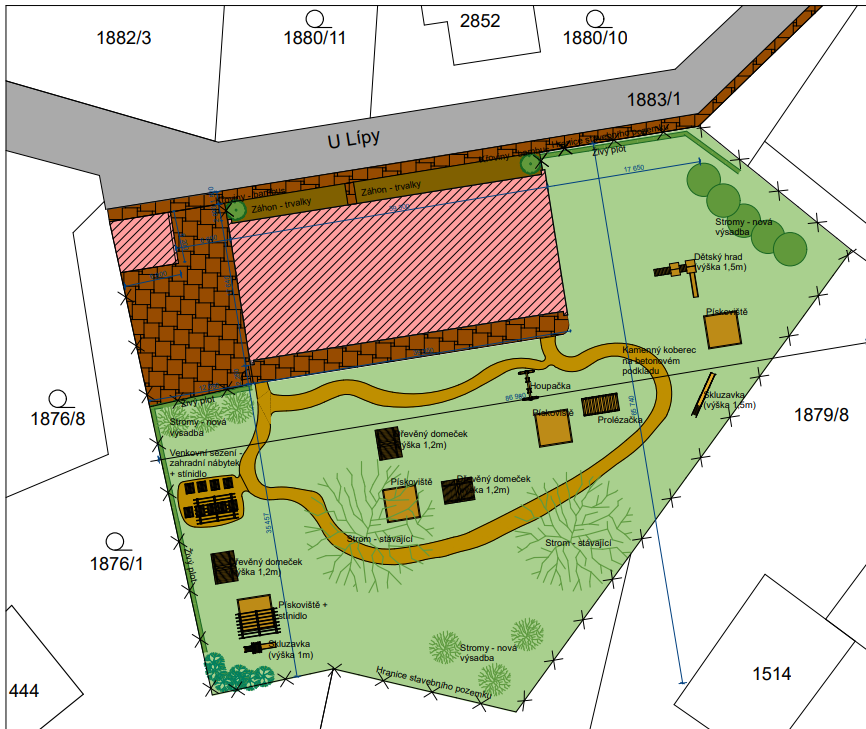 Terén

       Výsadba

   Objekty
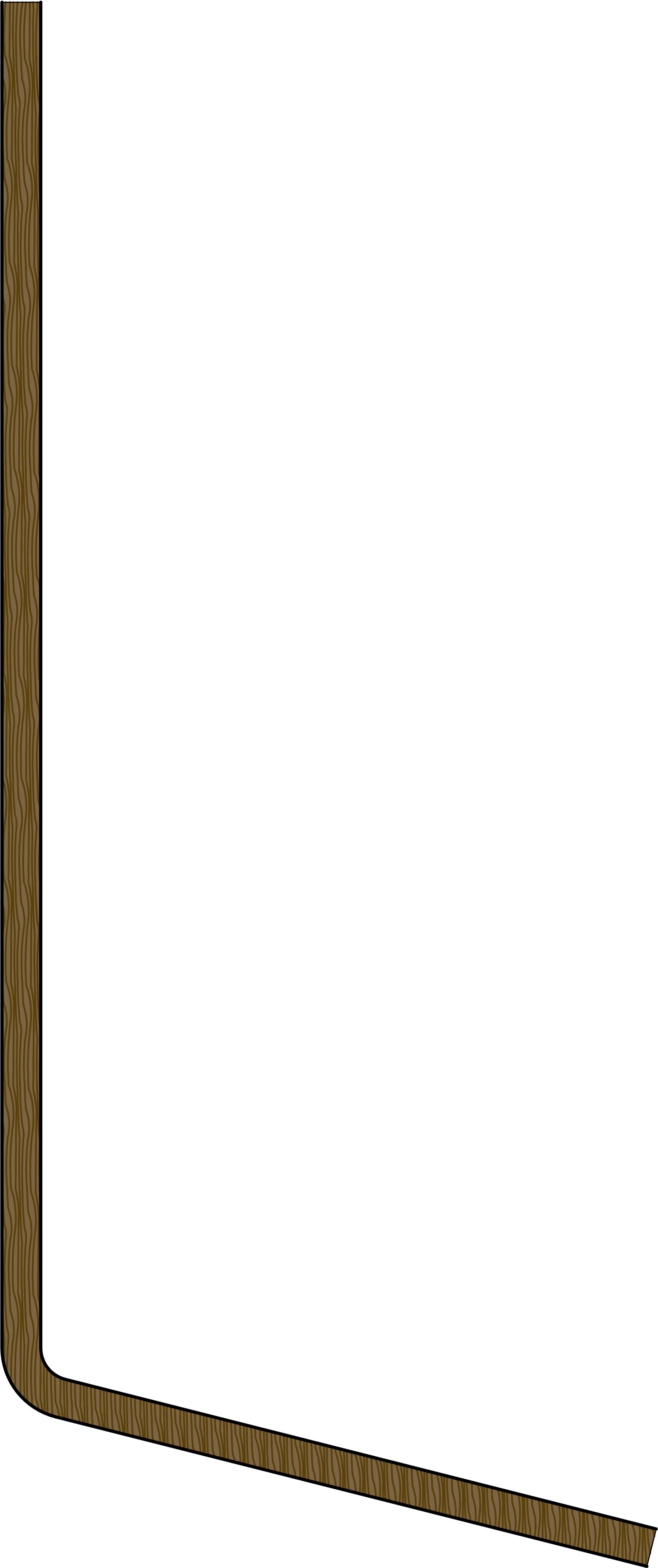 Generel TZB
Kanalizace - Oddílná

             Vodovod

         Elektrická energie

     Vytápění – Výměník Raciotherm R7

  Vzduchotechnika – IVAR.PROFI Air Touch
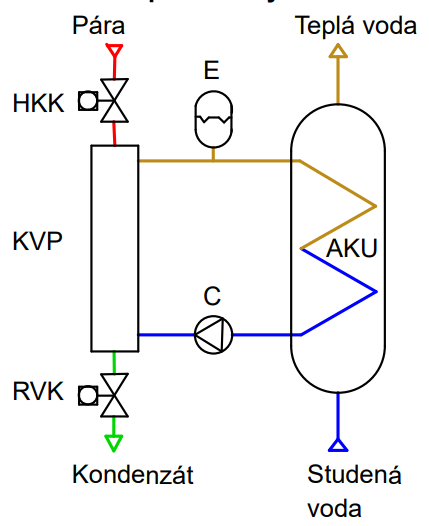 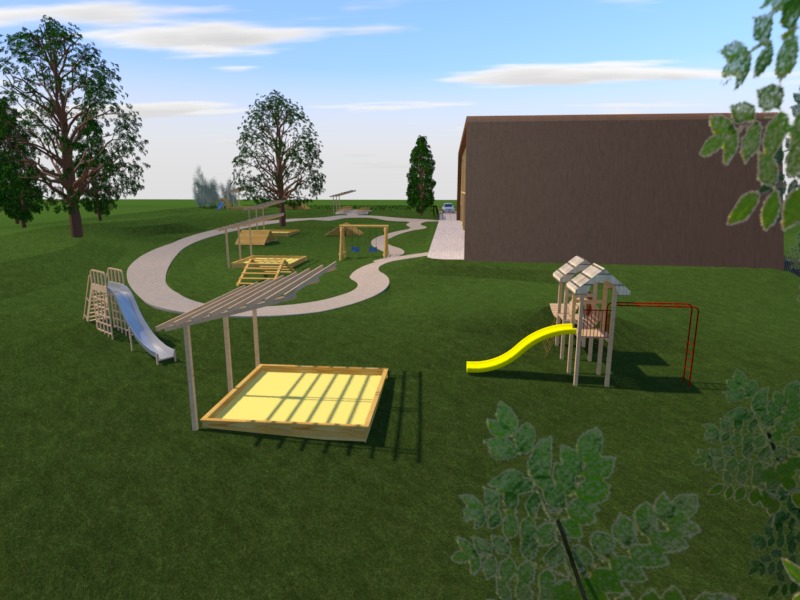 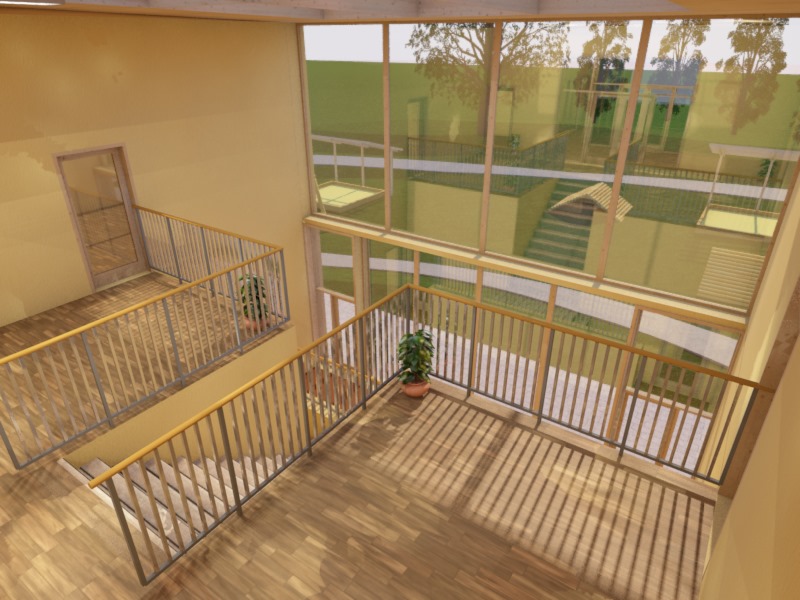 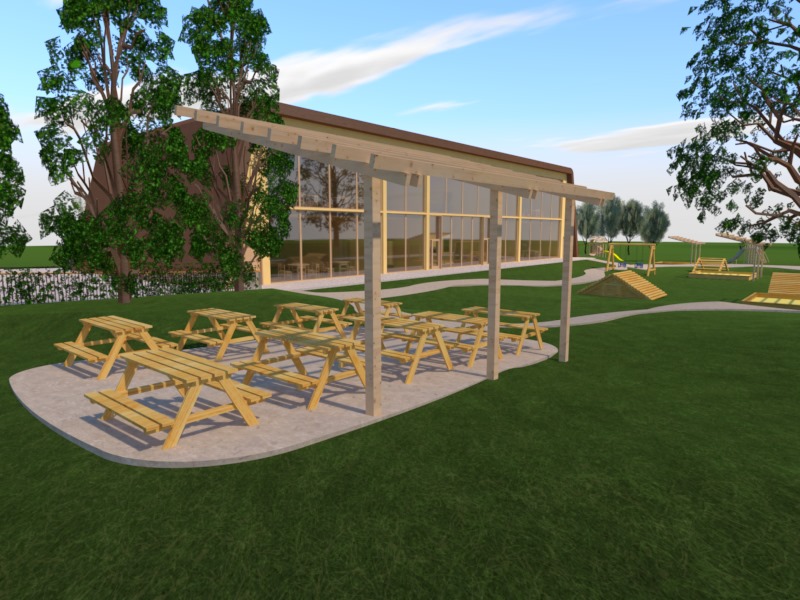 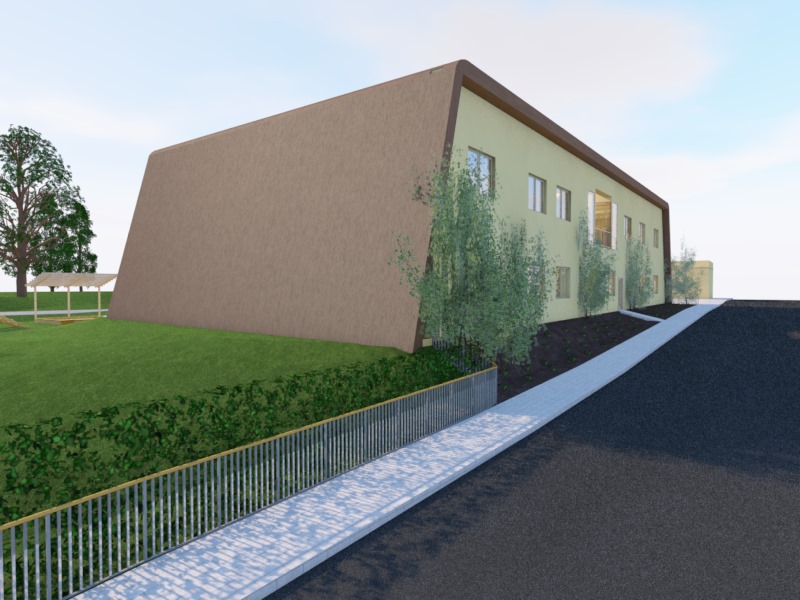 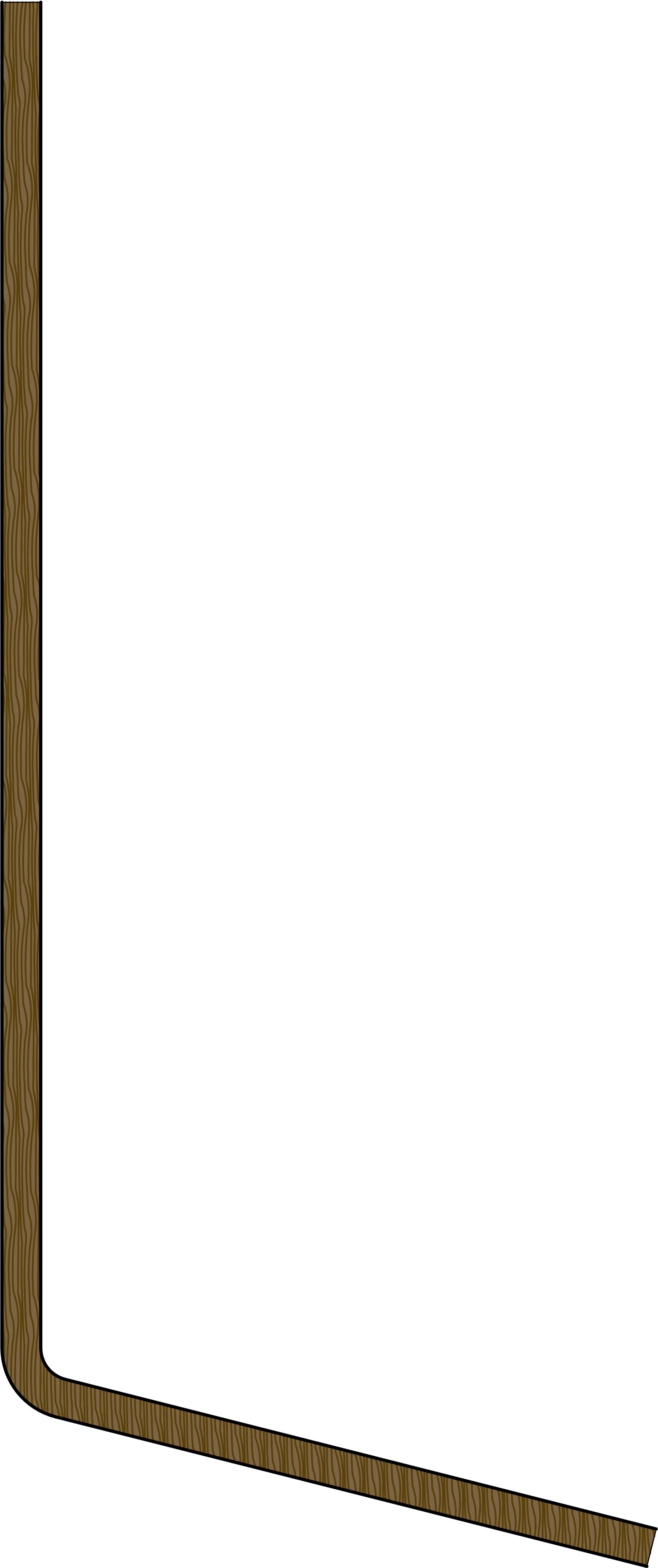 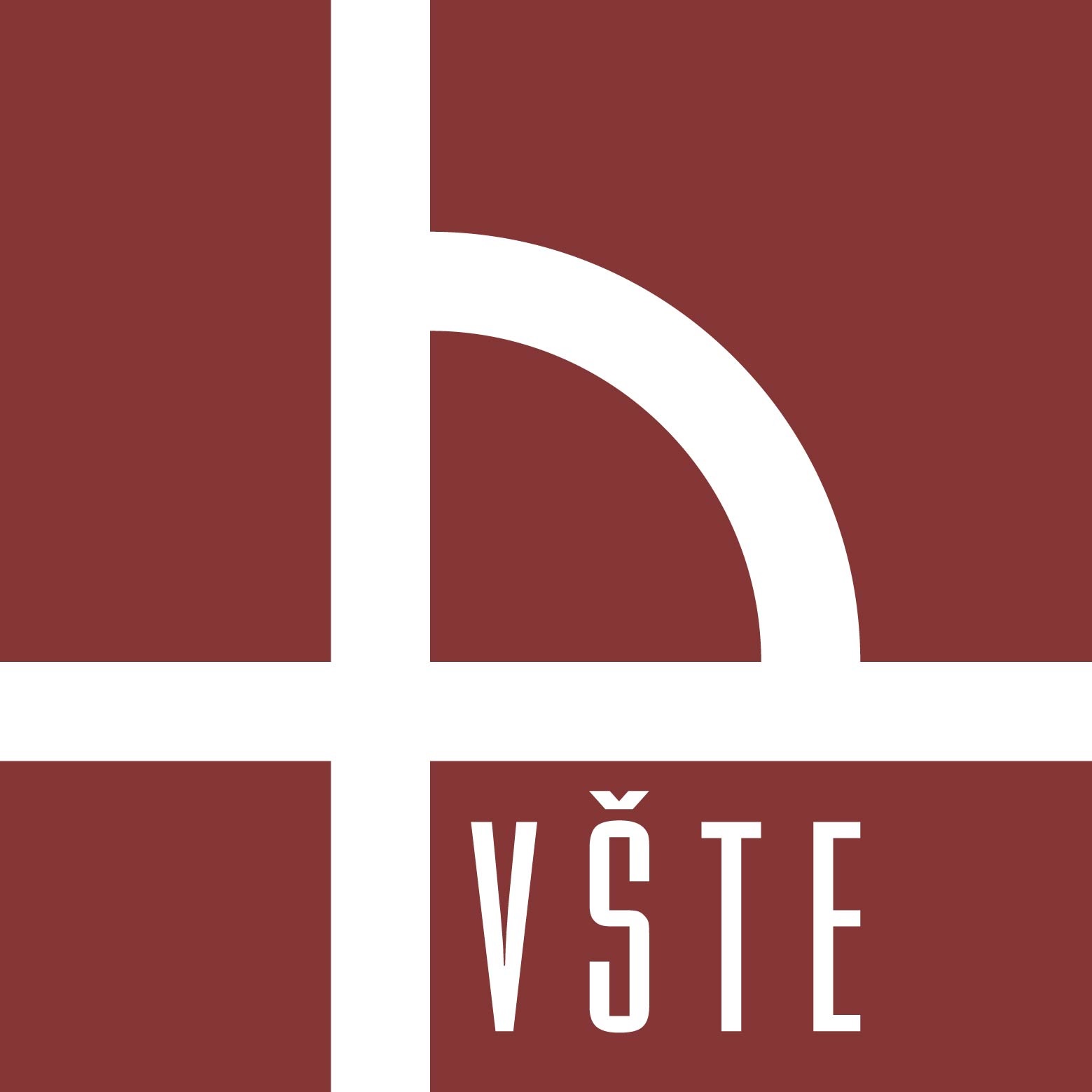 Děkuji za pozornost
Bc. Lukáš Hrubý
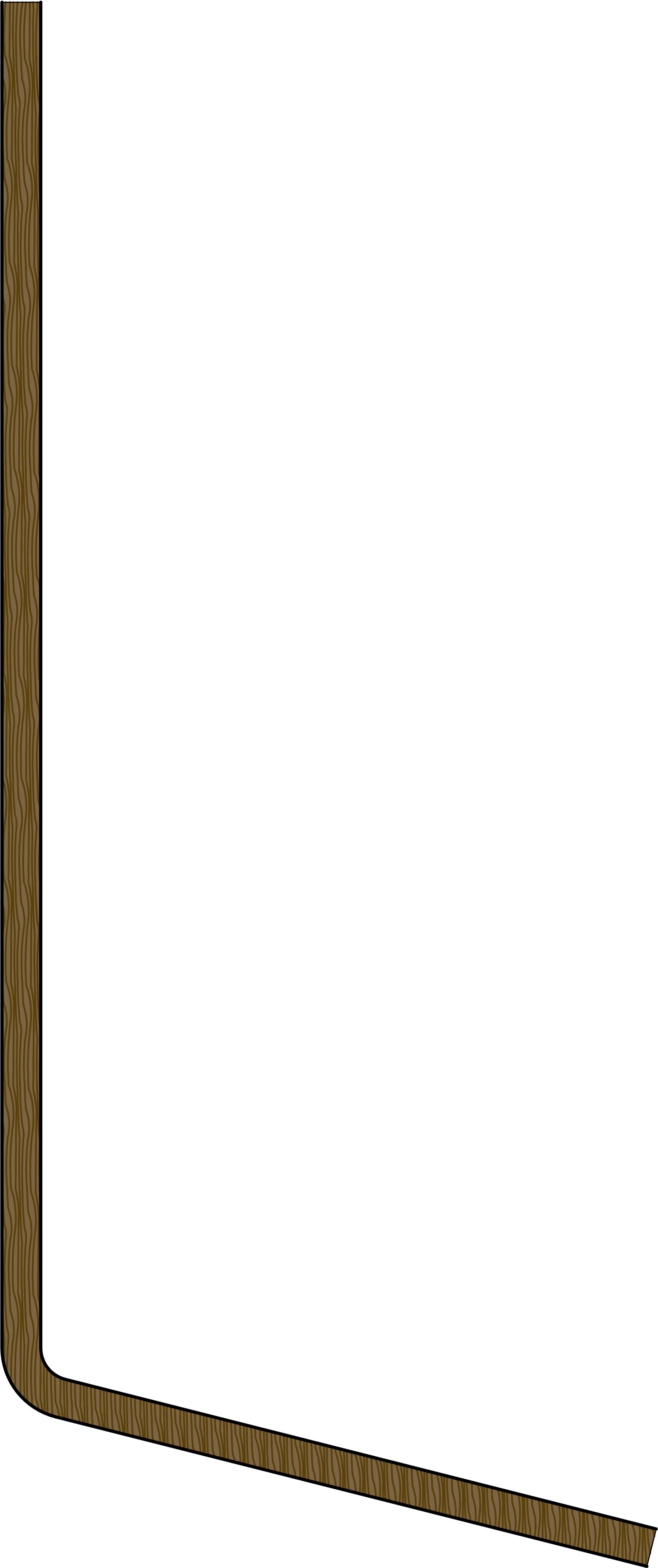 Doplňující dotazy:
1)  Jaké by bylo možné jiné řešení základů při vámi     	    navržených výkopech, aby nebylo nutné  			   budovat bednění? 

   
 2)  Zdůvodněte rozdělení objektu do PÚ z hlediska PBŘ.
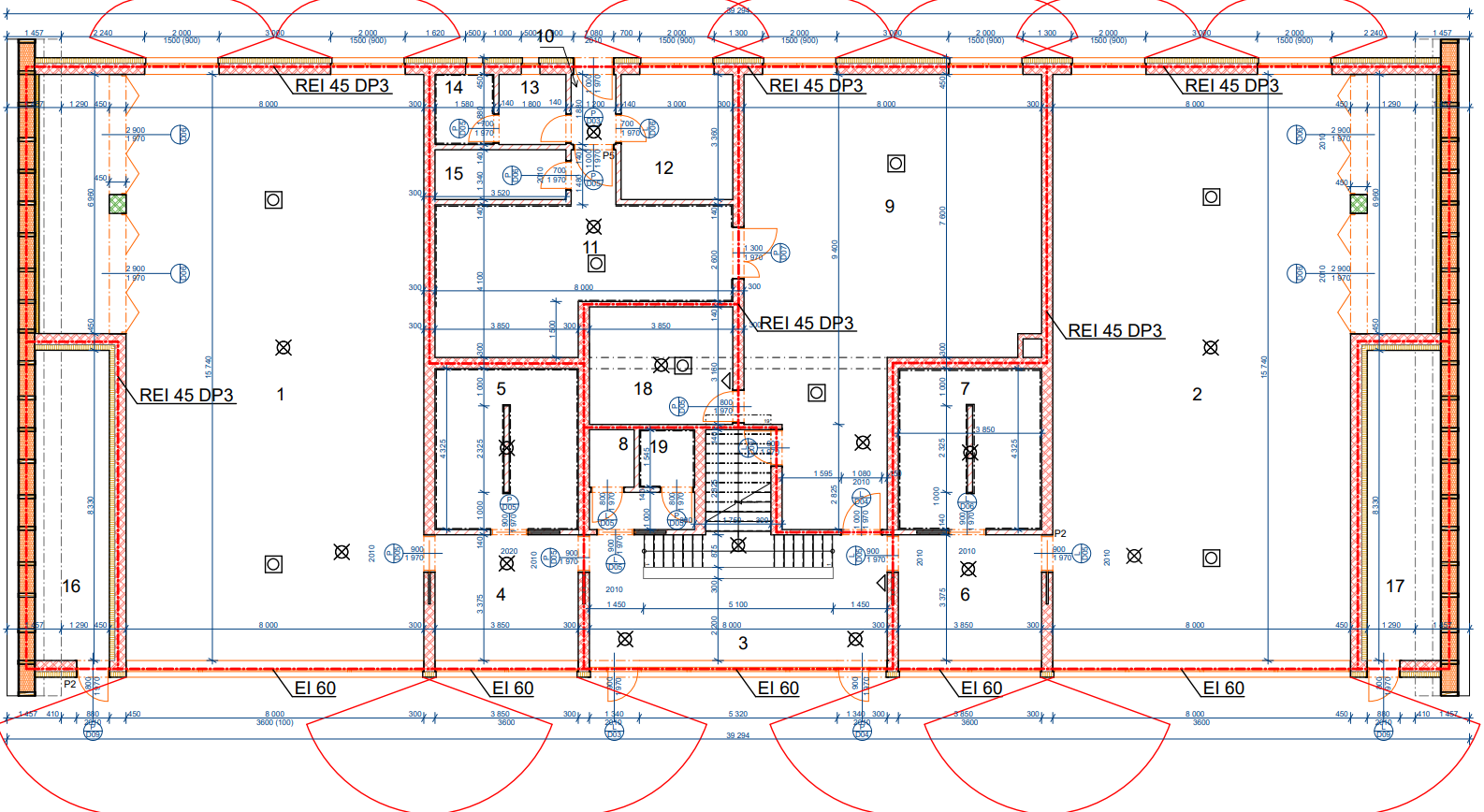 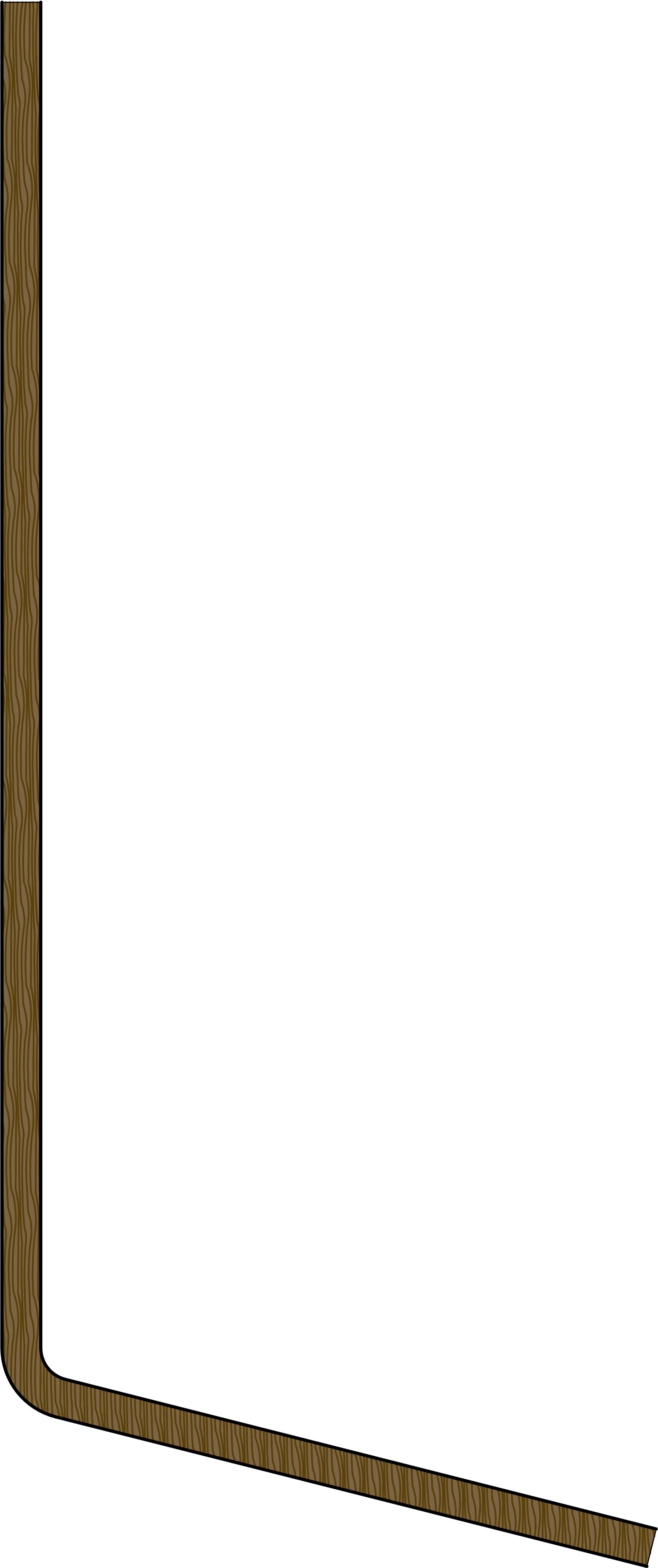 Doplňující dotazy:
3)  Jak je vyřešeno zastínění oken proti slunci v denních                 místnostech na jižní straně?       4) Jakým způsobem bude řešen přístup na střechu?